Energy Sources Article
Referencing Text: use context clues to define the underlined vocabulary words.
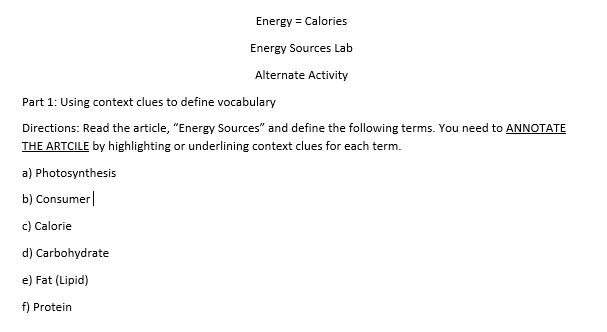 Vocab Activity